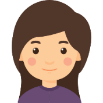 瑠璃子
プレゼンテーション 4P
空美
SWOT分析、IMC
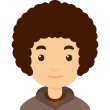 瑠璃子
チーム長、プレゼンテーション
PPTテンプレート
PAPOZIPと一緒にpptを作る楽しさを感じてください
蛍花
資料調査、戦略企画
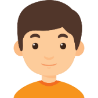 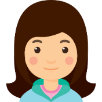 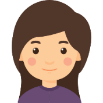 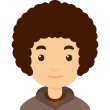 蛍花
資料調査、戦略企画
瑠璃子
チーム長、プレゼンテーション 4P MIX
蛍花
競合他社分析
PPT デザイン
空美
SWOT分析、IMC
PPTテンプレート
PAPOZIPと一緒にpptを作る楽しさを感じてください
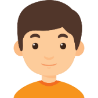 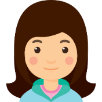 PPTテンプレート
デザイン 色情報
R 116
G 122
B 144
R 233
G 241
B 244
R 218
G 220
B 232
R 194
G 225
B 243
2013年バージョン以上のユーザーは、スポイト機能を利用すると便利です。
2010以下のバージョンのユーザーRGBカラー値を入力